Concentric 
or 
Radial
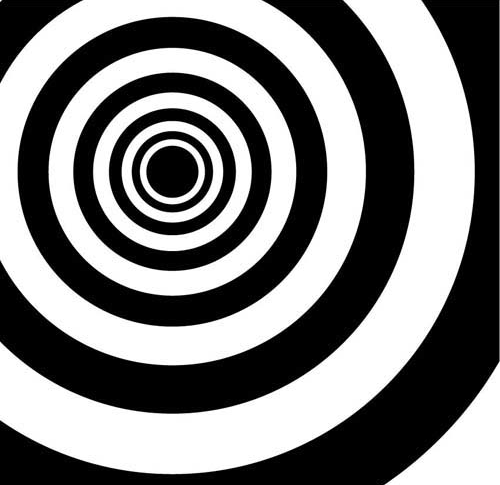 er, Wassily Kandinsky - "Color Study: Squares with Concentric Circles."
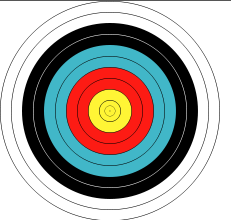 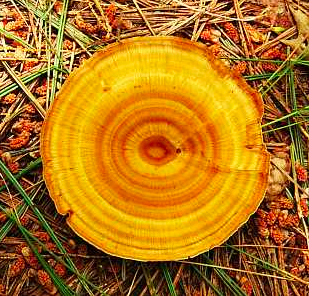 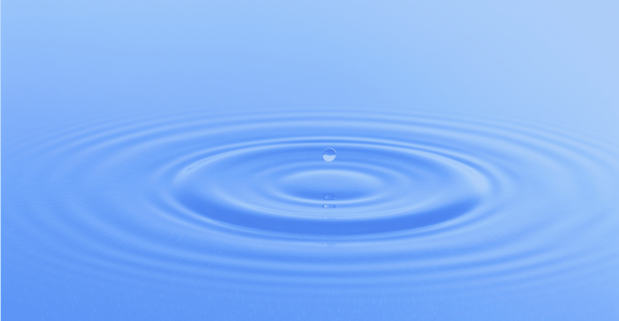 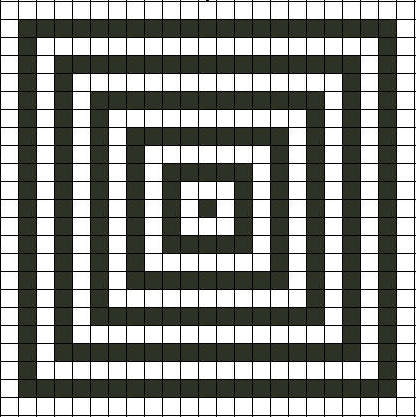 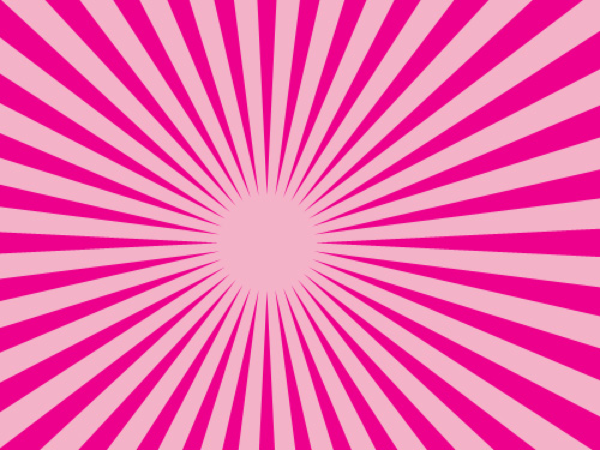 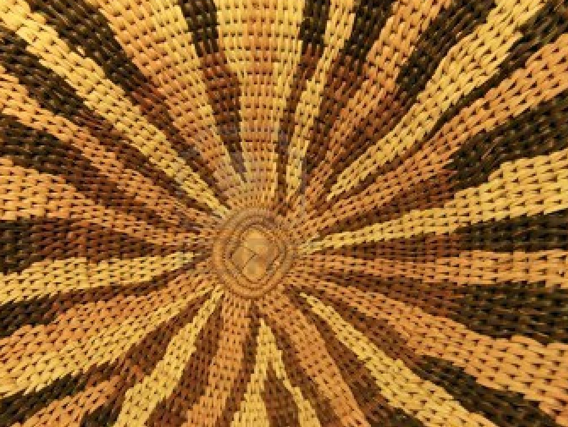 purposefully choosing a color scheme
Monochrome
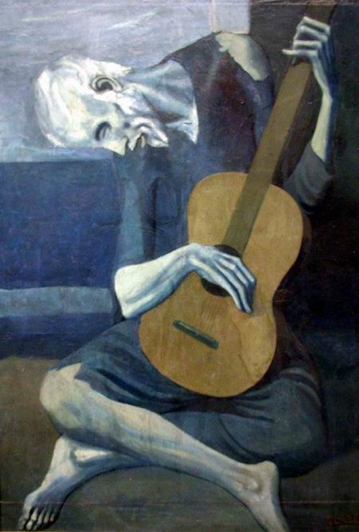 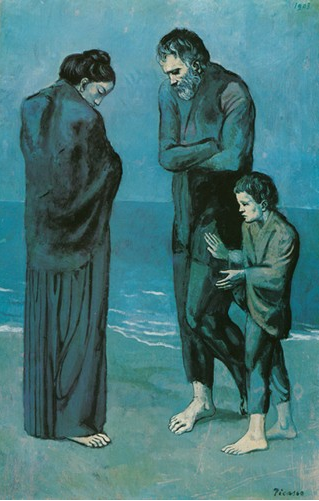 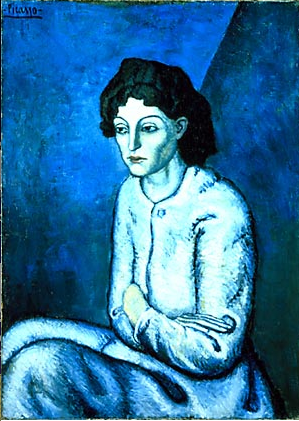 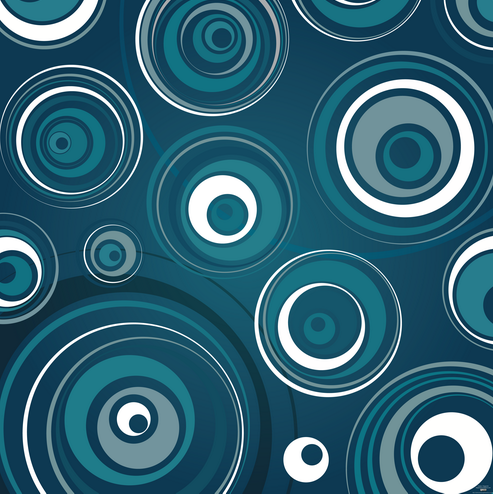 Silhouette
Profile view
old vs. new
Why DO we go back and look through different times and cultures???? How does it instruct us….and inspire us ?!
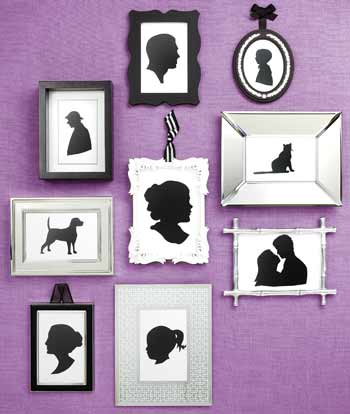 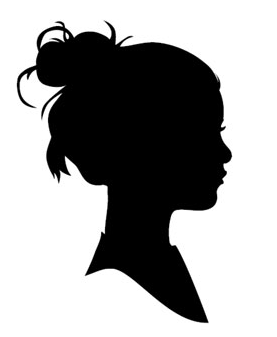 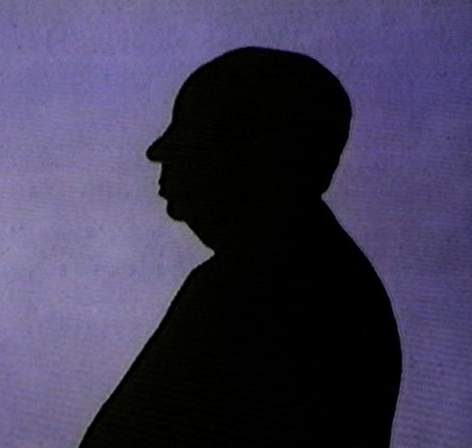 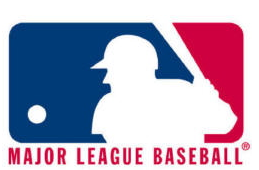 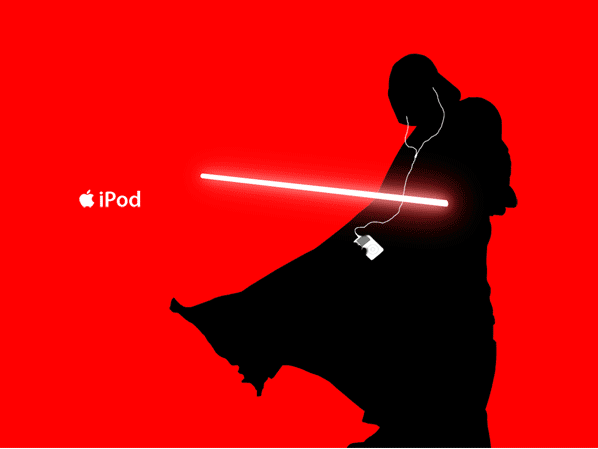 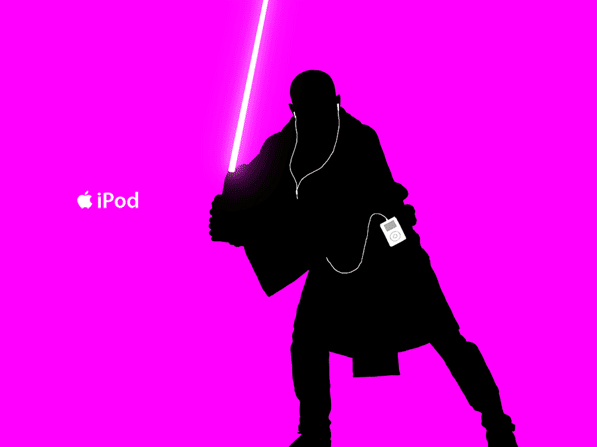